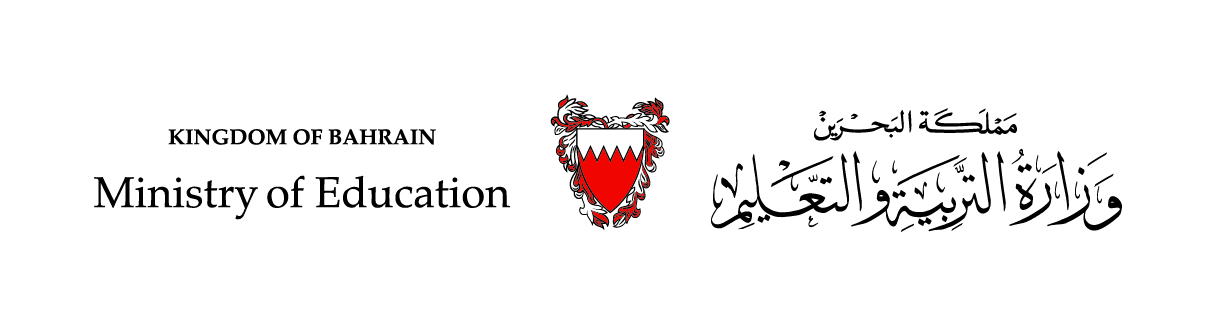 Amount and interest  of
 Payment/Ordinary 
annuitiesUnits 13-14
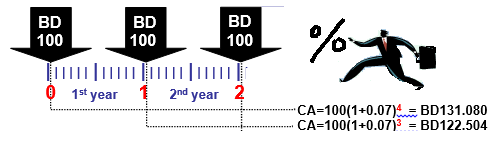 FINANCIAL MATHEMATICS 
Fin 111
First semester                                          Class: second                                                  Pages: 77-83
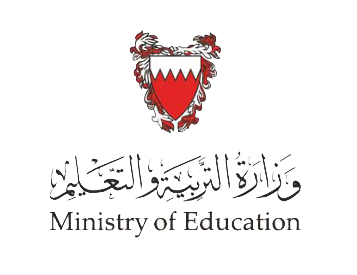 Objectives
At the end of this course, Student should be able to:
1-ldentify the different  between types of annuities.
2- Calculate the compound amount of  Payment/Ordinary annuities
3- Calculate the compound interest of Payment/Ordinary annuities
Ordinary annuity       FINANCILA  MATHEMATICS      Fin: 111
Types of annuities
Investment/Due  Annuities
Payment/Ordinary  Annuities
Is a paid at the end of each period.
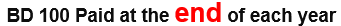 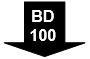 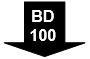 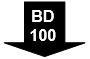 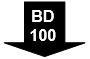 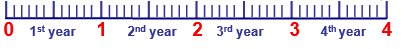 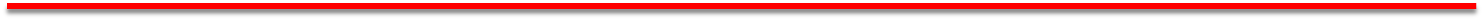 وزارة التربية والتعليم – 2021م
Ordinary annuity       FINANCILA  MATHEMATICS      Fin: 111
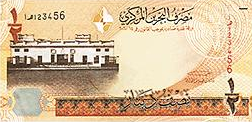 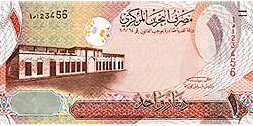 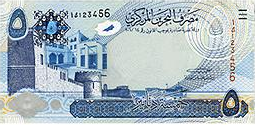 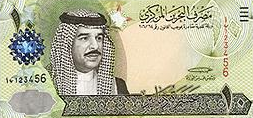 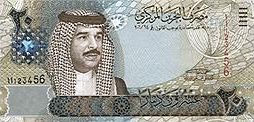 Formula of Compound  Amount
Payment/Ordinary  Annuities
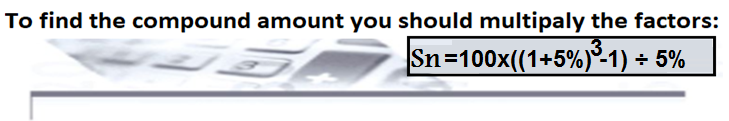 Compound Amount = Annuity x (((1+ interest rate)number of period/Time - 1) ÷  i
             Sn                    =    R           x ( (1+   i                   )n                                        - 1 ) ÷  i
The value of each annuity.
The percentage (%) of interest.
The number of annuities
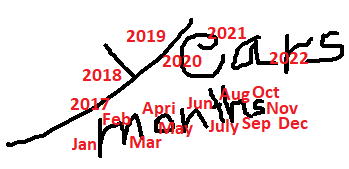 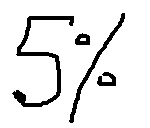 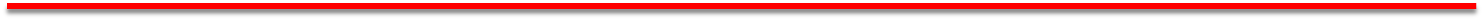 وزارة التربية والتعليم – 2021م
Ordinary annuity       FINANCILA  MATHEMATICS      Fin: 111
Formula of Compound  Interest
Payment/Ordinary Annuities
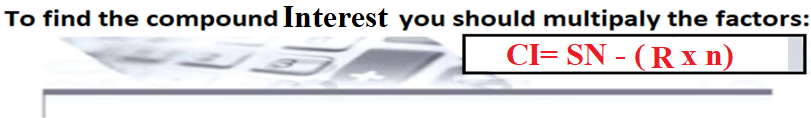 Compound Interest = Compound Amount -  (Annuity x number of period/Time )
       CI     =        Sn   -       ( R – n)
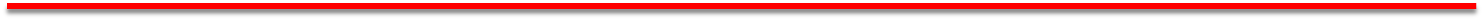 وزارة التربية والتعليم – 2021م
Ordinary annuity       FINANCILA  MATHEMATICS      Fin: 111
Formula of Compound  Amount
Payment/Ordinary  Annuities
Example:
 A  man paid an annuity of BD100 the end of each year for 4 years at an interest rate of 7%  annually. Find the compound amount.
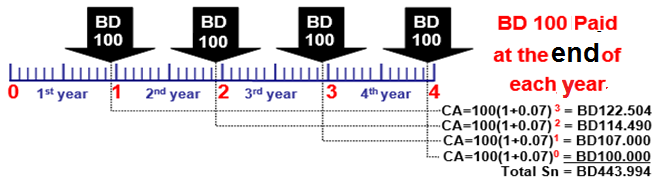 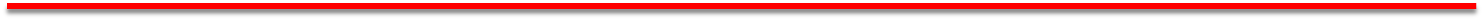 وزارة التربية والتعليم – 2021م
Ordinary annuity       FINANCILA  MATHEMATICS      Fin: 111
Formula of Compound  Amount
Payment/Ordinary  Annuities
Example:
 A  man paid an annuity of BD100 the end of each year for 4 years at an interest rate of 7%  annually. Find the compound amount.
Compound Amount = Annuity x (( (1+ interest rate )number of period/Time - 1 ) ÷  i
             Sn             =    R       x ( (1+   i   )n - 1 )   ÷   i
                               = 100     x ( ( 1+ 7%)4 - 1  )  ÷  7%
                               = BD 443.994
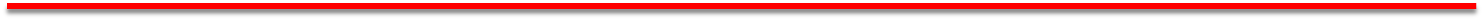 وزارة التربية والتعليم – 2021م
Ordinary annuity       FINANCILA  MATHEMATICS      Fin: 111
Compound Interest
Payment/Ordinary  Annuities
Example:
 Calculate the compound interest of an ordinary annuity of BD200 paid each quarterly  for 6 years if the nominal rate is 9% annually ?
.
i= 9%÷4=2.25%
n= 6 x4=24
Sn             =    R       x ( (1+   i          )n - 1 )   ÷   i
                  = 200     x ( ( 1+ 2.25%)24 - 1  )  ÷  2.25%  = BD 6273.481
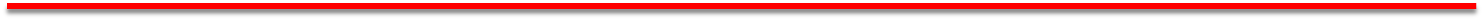 وزارة التربية والتعليم – 2021م
Ordinary annuity       FINANCILA  MATHEMATICS      Fin: 111
Compound Interest
Payment/Ordinary  Annuities
Example:
 Calculate the compound interest of an ordinary annuity of BD200 paid each quarterly  for 6 years if the nominal rate is 9% annually ?
.
i= 9%÷4=2.25%
n= 6 x4=24
Sn             =    R       x ( (1+   i          )n - 1 )   ÷   i
                  = 200     x ( ( 1+ 2.25%)24 - 1  )  ÷  2.25%  = BD 6273.481
CI =      Sn       -    (  R    x   n   )
                  = 6273.481  -    ( 200  x  24  )   = BD 1473.481
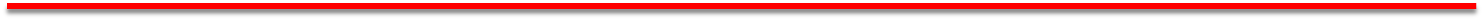 وزارة التربية والتعليم – 2021م
Ordinary annuity      FINANCILA  MATHEMATICS      Fin: 111
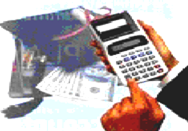 Evaluation
Choose the correct answer for the following:
1) Find the Compound Amount of BD150 paid at the end of 
    year at 4½%  annually for 10 years.
a- BD82.945
b- BD1843.231
c- BD232.945
d- BD1693.231
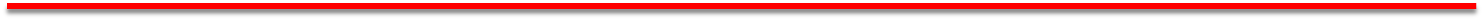 وزارة التربية والتعليم – 2021م
Ordinary annuity     FINANCILA  MATHEMATICS      Fin: 111
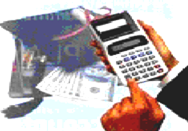 Evaluation
2) Calculate the compound interest of an ordinary annuity 
   of BD50 paid 4 times a year for 6 years if interest rate is 
   4% quarterly?
a- BD1954.130
b-  BD1904.130
d- BD754.130
c- BD344.915
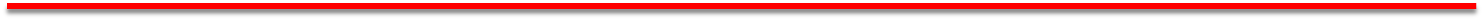 وزارة التربية والتعليم – 2021م
Ordinary annuity       FINANCILA  MATHEMATICS      Fin: 111
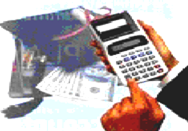 Evaluation
3) Calculate the compound Amount of the following:
a- BD5894.869
b- BD3334.963
c- BD3061.130
d- BD3144.869
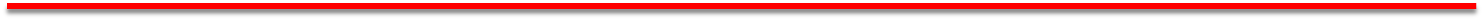 وزارة التربية والتعليم – 2021م
Ordinary annuity       FINANCILA  MATHEMATICS      Fin: 111
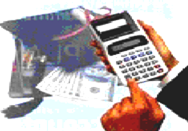 Evaluation
4) What is the compound interest of $ 400 investment 
    end of each year for at 7% annually 8 years?
a- $903.92
b- $1191.20
c- $503.92
d- $9639.20
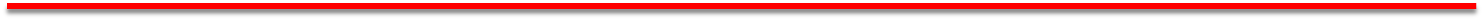 وزارة التربية والتعليم – 2021م
Annuities       FINANCILA  MATHEMATICS      Fin: 111
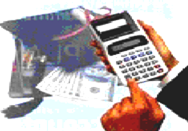 Evaluation
5) Find the compound  interest of KD70 for 6 years  
at 5% thirdly. (Ordinary  Annuity)
a- KD1804.964
b- KD1969.267
c-  KD225.000
d- KD709.267
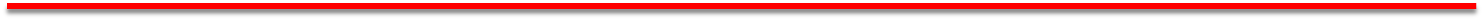 وزارة التربية والتعليم – 2021م
Ordinary annuity       FINANCILA  MATHEMATICS      Fin: 111
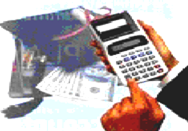 Evaluation
6) Find the compound amount  of Ordinary Annuities
   of BD70 paid each a year for 6 years if interest rate is 
   5.75% annually ?
a- BD 485.208
b-  BD 513.104
c- BD458.208
d- BD421.208
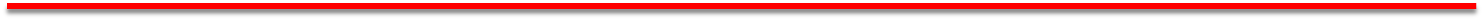 وزارة التربية والتعليم – 2021م
Ordinary annuity       FINANCILA  MATHEMATICS      Fin: 111
Sn = 150 x((1+ 4½%) 10 -1) ÷ 4½% =  BD1843.231
Click on the arrow for the next question
Click the arrow to return to the question
Sn= 50 x((1+4%)24 -1)÷4%=BD1954.130 
CI = 1954.130 – (50x24) BD 754.130
Click on the arrow for the next question
Click the arrow to return to the question
Sn = 50 x((1+ 1%) 48 -1) ÷ 1%=  BD3061.130
Click on the arrow for the next question
Click the arrow to return to the question
Sn = 400 x((1+7%)8 -1)÷ 7% =$4103.92
 CI = 4103.92 – (400×8) =$ 903.92
Click on the arrow for the next question
Click the arrow to return to the question
Sn = 70  x((1+ 5%) 18 -1) ÷5%=  KD1969.267
  CI = 1969.267  -  1260   = KD 709.267
Click on the arrow for the next question
Click the arrow to return to the question
Sn= 70 x((1+5.75%)6 -1)÷5.75%  =BD485.208
Click on the arrow for the next slide
Click the arrow to return to the question
The lesson ended
We hope
Success
Lesson Objective 
 Thank you
For more information:
    Visit the  www.Edunet.com
   Questions and activities of the book
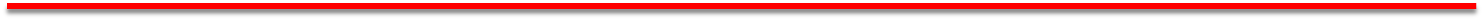 وزارة التربية والتعليم – 2021م
Ordinary annuity       FINANCILA  MATHEMATICS      Fin: 111